일본국가의 현재와 과거 
메이지 시대 경제
21*3*380 김*정
목차
● 메이지 시대

● 일본의 개항 

● 메이지유신

● 동양의 첫 근대화 

● 경제 성장을 위한 근대화 개혁
메이지 시대 明治時代 めいじじだい
메이지 유신 이후의 메이지 천황의 통치를 가리키는 이름
1912년 
메이지 천황이 서거
1868년 
메이지 정부가 수립
일본의 개항 (1854)
흔들리는 에도막부 체제
농민들이 도시에 가서 상인이 된농민들이 도시에 가서 상인이 된
농민들이 도시에 가서 상인이 된농민들이 도시에 가서 상인이 된
땅과 농민을 
지배하는 
농업 사회
도시에서 돈을 번 후
땅을 사서 
다른 농민에게 
농사를 맡김
농민들이 
도시에 가서 
상인이 됨
농민들이 도시에 가서 상인이 된농민들이 도시에 가서 상인이 된
농민들이 도시에 가서 상인이 된농민들이 도시에 가서 상인이 된
농민의식 성장
사무라이에게 반발
사무라이의 
힘을 잃음
농민의식 성장
사무라이에게 반발
농업과 상업이 발달
일본의 개항 (1854)
흔들리는 에도막부 체제
농민들이 도시에 가서 상인이 된농민들이 도시에 가서 상인이 된
농민들이 도시에 가서 상인이 된농민들이 도시에 가서 상인이 된
쌀값이 오를 때
비싸게 팔기 위해 
상인들의 쌀 사재기
극심한 가뭄
전염병
막부에 대한 불신
일본의 개항 (1854)
일본의 항구를 
열어라 !
서양 세력을 물리치기
힘들겠군.
일년 뒤에 
결정하겠다.
페리
막부
이듬해 2월
개항을 허락한다 !
화친
조약
막부
일본의 경제성장 영상
https://clipbank.ebs.co.kr/clip/view?clipId=VOD_20120201_00077
메이지 유신(1864) 明治維新 めいじいしん
"변해야 한다면 일본식으로!"
다시 살아나는 천황의 권력
농민들이 도시에 가서 상인이 된농민들이 도시에 가서 상인이 된
농민들이 도시에 가서 상인이 된농민들이 도시에 가서 상인이 된
개항 후 많은 양의 
원료, 차 등 수출
국내의 물건 부족
에도 막부에 불만으로 
마지막 쇼군 요시노부는 권력을 돌려줌
천황 정치부활
물가가 오르고 
농민의 생활은
힘들어 졌음
메이지 유신(1864) 明治維新 めいじいしん
다시 살아나는 천황의 권력
“남아 있는 막부 세력을 완전히 없애고, 나라의 힘을 강하게 
 만들 것이다! 그리고 이제부터 평민들도 성씨를 가질 수 있으며, 
 자유롭게 살 곳을 옮길 수 있도록 허락할 것이다.”
메이지 천황
중앙 집권적인 행정 제도 제정
모든 사람은 평등하다고 선언 후 세금 제도와 군사 제도 재정비
교육 내용을 서양식으로 변경
천황을 위해 일할 관료들의 질서를 바로 잡음
동양의 첫 근대화
서양의 문물과 새로운 기술을 빠르게 수용
일본은 동양의 다른 나라보다 제일 먼저 근대화로 발전
시부사와 에이이치 澁澤榮一
" 일본의 자본주의 아버지 "
시부사와
근대 일본의 대표적인 사업가 및 은행가
메이지시대 정부관리로 있으면서 개혁정책을 수립
제일국립은행과 시부사와회사를 설립하여 일본 근대경제를 확립하는데 기여
본인 스스로가 그려진 지폐를 한반도의 첫 지폐로 무력으로 유통해 경제침탈의 원인이 됨
이와쿠라 사절단(1871) 岩倉使節団
독일의 근대화에서 해법을 찾다
“우리는 서양의 발달된 모습에 일단 놀란다. 그리고 심취한다.
 하지만 그러면서 다짐한다.
 미친듯이 배워서 꼭 그런 수준에 도달하겠노라고!"
오쿠보
메이지 4년부터 메이지 6년까지, 일본 과도정부에서 
유럽과 미국에 파견한 사절단
1871년 요코하마에서 출발
100명이 넘는 사절단이 출발했으며 그 중 49명이 정부의 고관
1년 10개월 동안 12개 국가를 시찰
100여권이 넘는 시찰실록을 작성
이와쿠라 사절단(1871) 岩倉使節団
목적 및 의의
미국과 영국, 유럽 제국과 맺은 불평등조약을 재협상하는 일
교육, 과학기술, 문화, 군사, 사회와 경제구조 정보를 수집하여 
일본 근대화를 촉진하는 일
재협상은 상대국에 체류하는 기간이 늘어났지만, 
둘째 임무는 성공했다고 할 수 있음.
정부의 지원과 충분한 기간동안 이뤄진 시찰단의
외국 방문은 세계 역사적으로도 전례 없는 사건
1300여년간 중국을 모방하던 일본인들은 독일에서 
다양한 문물을 수용하면서 새로운 스승을 찾음
식산흥업 정책(1872) 殖産興業 しょくさんこうぎょう
생산을 늘리고 산업을 발전시키다
“두고봐라. 일본을 제2의 독일로 만들테니."
오쿠보
농민들이 도시에 가서 상인이 된농민들이 도시에 가서 상인이 된
농민들이 도시에 가서 상인이 된농민들이 도시에 가서 상인이 된
오쿠보 토시미치는
내무부 장관으로 
승진
가장 먼저 설립한 것은 
면방적 공장
근대화 프로젝트를 핵심적으로 주도
식산흥업 정책(1872) 殖産興業 しょくさんこうぎょう
생산을 늘리고 산업을 발전시키다
요란한 굉음을 울리는 저 공장의 기계는
사람의 영혼을 빼앗는 요물이야!
노동자를 
채용하는게 힘들어.
정부
국민A
여공들은 전국 각지로 파견되어 기술을 전파
정부 고관들의 딸들을 
공장의 여공으로
 취직시키자 !
서양의 기계를 다룰줄 아는 숙련된 여공 
전문직종자라고 할 수 있음
일본의 면방적은 최초로 국제 시장에서 경쟁을 갖춘 일본 상품이 됨
정부
식산흥업 정책(1872) 殖産興業 しょくさんこうぎょう
민간기업에게도 사업의 기회를 열어주다
“시작은 정부가 하지만, 성장은 민간기업이 하도록 맡기는게 
 바람직하다.
대신 정부의 특혜로 성장한 민간기업들은 정부가 하는 일에도 잘 협조하겠지."
오쿠보
미쓰이
미쓰비시
쓰미토모
토지개혁(1873)
토지개혁과 농촌 실업자
토지
사유화
근대화 하기 위해서는 
재정과 노동력을 
확보해야해.
인정
정부
1873년 지조 개정 조례(地租改正條例)를 공포
근대적인 조세 제도가 형식상 확립
첫째, 과세의 기준을 지금까지처럼 수확고가 아니라 지가를 기준으로 함

둘째, 현물납을 폐지하고 정액금납제로 바꿔 세율을 지가의 3%로 정하였다. 

셋째, 납세 의무자는 토지 소유자로 한다
대토지 소유자의 등장으로 
빈부격차가 발생
소작농으로 전략하거나
일용 노동자로 전환
사회적 구조적 문제 노출됨
녹봉특권폐지(1876)
화족과 사족에게 지불하던 특권을 폐지
재정 지출을 줄이기 
위해 무사의 봉건적 
특권 폐지를 
내세워야 겠어.
녹봉특권
화족과 사족에게 지불하던 녹봉 특권
폐지
정부
수년 분의 가록(家祿)에 해당되는 금액을 채권(금록공채증서金祿公債證書)으로 청산
폐도령 등의 사족 특권을 폐지하면서 
평민과 사족의 구분이 사라짐
대부분의 중·하급 사족은 몰락
무사 계층의 불만은 더욱 증폭
감사합니다
메이지 시대 초기 정치
21702***
일본어일본학과
박*진
목차
에도 막부 붕괴로 인한 변화
메이지 유신의 개혁
세이난 전쟁
메이지시대의 정치 체제는 2가지로 나뉨
일본제국 
헌법 시행 이후 
(1890년 ~ 1912년)
메이지 정부의 시기 
(1868년 ~ 1890년)
메이지 시대의 특징
메이지 시대(明治時代)는 
메이지 유신 이후의 메이지 천황의 통치를 가리키는 이름
1868년 1월 3일 왕정복고의 대호령에 의해 
메이지 정부가 수립된 후 1912년 7월 30일 
메이지 천황이 서거할 때까지 44년간
쇼와 다음으로 긴 연호
(메이지 천황의 즉위는 
메이지 유신 1년 전인 1867년 2월)
메이지 시대의 특징
메이지는《역경》의 성인남면이청천하, 향명이치
(聖人南面而聽天下, 嚮明而治)
성인은 남쪽을 향해 천하의 의견을 듣고, 
밝은 것을 향하여 다스린다에서 따온 글자
불평등 조약의 철폐 지향하는 정부의 활동은 
1880년대의 로쿠메이칸 외교가 있음
메이지 정부는 국력을 강화 위해 "외국인 초빙사"을 초청
서양 문명의 보급에 의한 일본의 발전에 크게 공헌
로쿠메이칸 외교
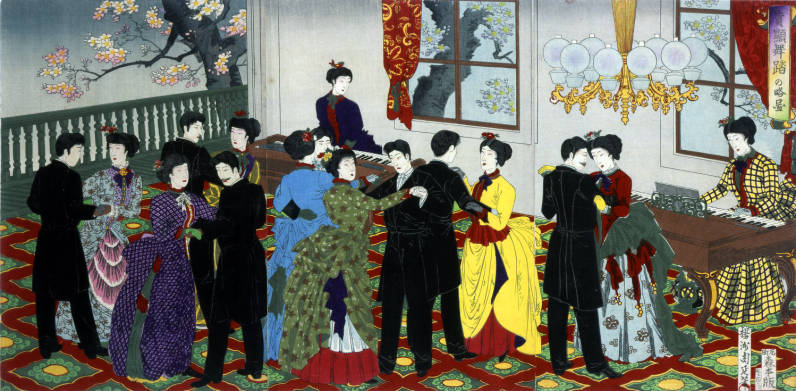 우키요에
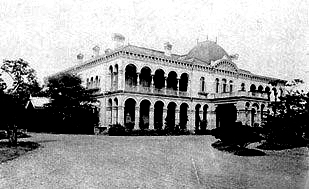 외빈이나 외교관을 접대, 숙박하게 하고자 
메이지 행정부가 1883년 
도쿄에 2층 규모로 건축한 사교장

당시 궁극의 목표인 유럽화 정책을 상징하는 존재

로쿠메이칸이 존속된 시기는 짧았지만, 
당시 상류층에게는 연회와 무도회로써 
서양 문화를 처음 접하는 계기
메이지 시대의 특징
일본의 산업 혁명이 일어남
일본 최초의 철도 개업 (1872년),
토미오카 제사장, 
국내 권업 박람회 (1877년), 
일본에서 전화 개통 (1900년), 
야하타 제철소 (1901년 개관) 등이 대표적
메이지 시대 초기(1868~1879)
폐번치현,
청일수호조약, 
단발령
보신전쟁 종료
판적봉환
징병제 실시
메이지 6년 정변
에도막부 붕괴
1868
1876
1869
1877
1871
1879
1873
1889
강화도조약
폐도령
세이난 전쟁
오키나와현 설치 
(류큐 처분)
일본제국 
헌법 공포
보신전쟁 종료
보신 전쟁은 1868년부터 1869년 사이에 
에도 막부(도쿠가와 막부)의 세력과 
교토 어소에 정치 권력을 반환하기를 
요구하는 세력과의 싸움
일본에서 일어난 내전
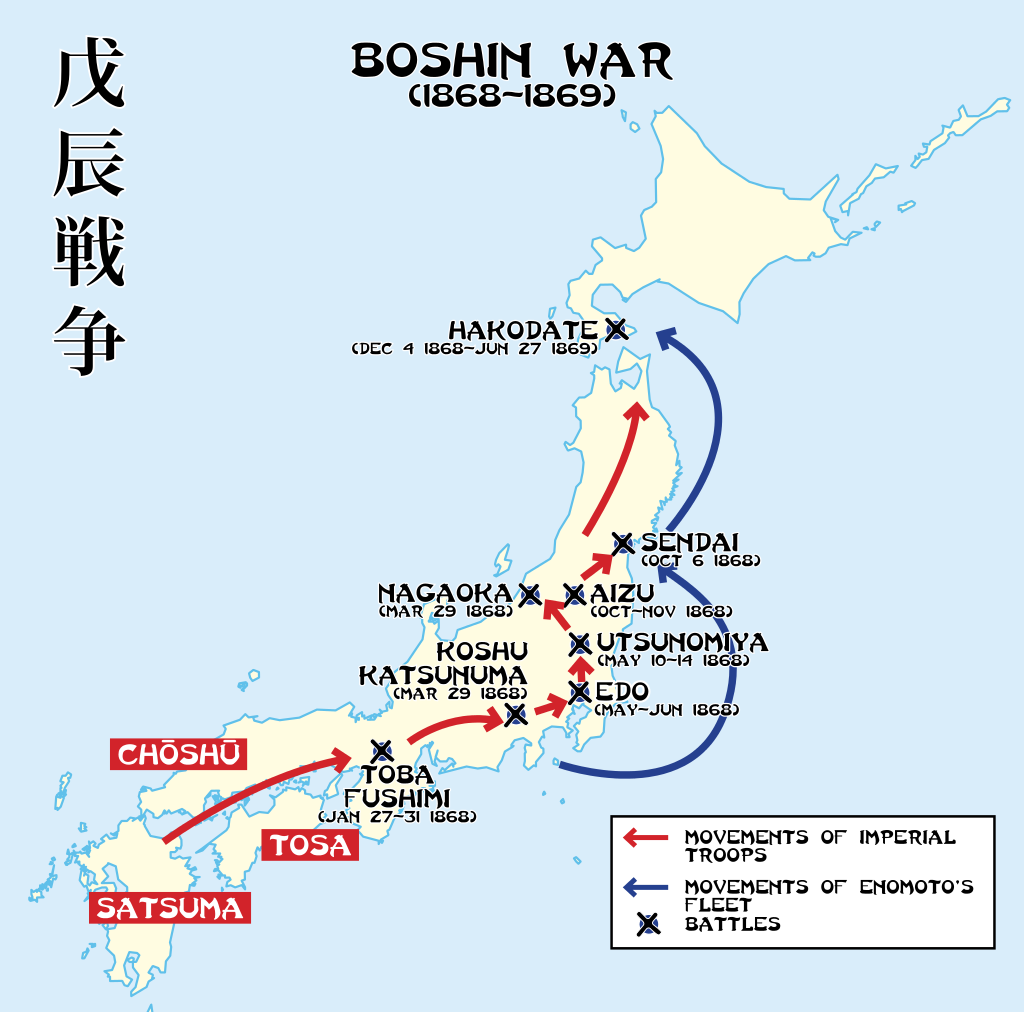 원인
개항하면서 에도 막부(도쿠가와 막부)의 
이이 나오스케(히코네 번)가 
고메이 천황의 칙허도 없이 5개의 외국
(미국, 네덜란드, 러시아, 영국, 프랑스)과의 안세이 5개국 조약을 체결하였다는 불평등 조약으로 인한 반막부 세력의 불만에서 기원
보신전쟁 종료
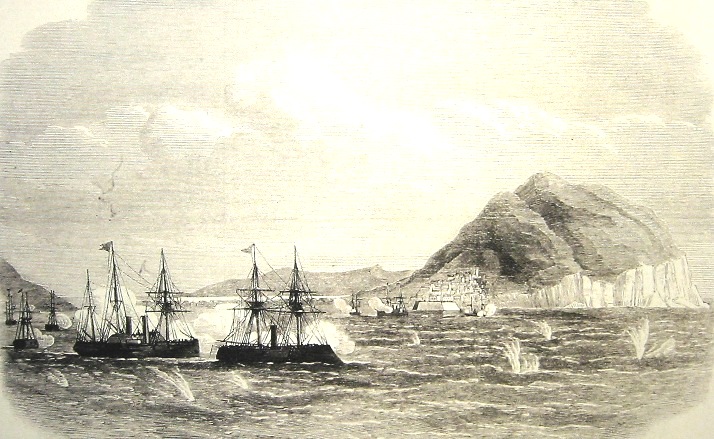 하코다테 전쟁을 마지막으로
반막부 세력(일본 신정부군)의 승리
반막부 세력은 외국인들을 추방시키고 
외국과 맺은 불평등 조약을 협상하려했으나 
장기적인 근대화 정책을 채택,개국시키기 
위해 포기
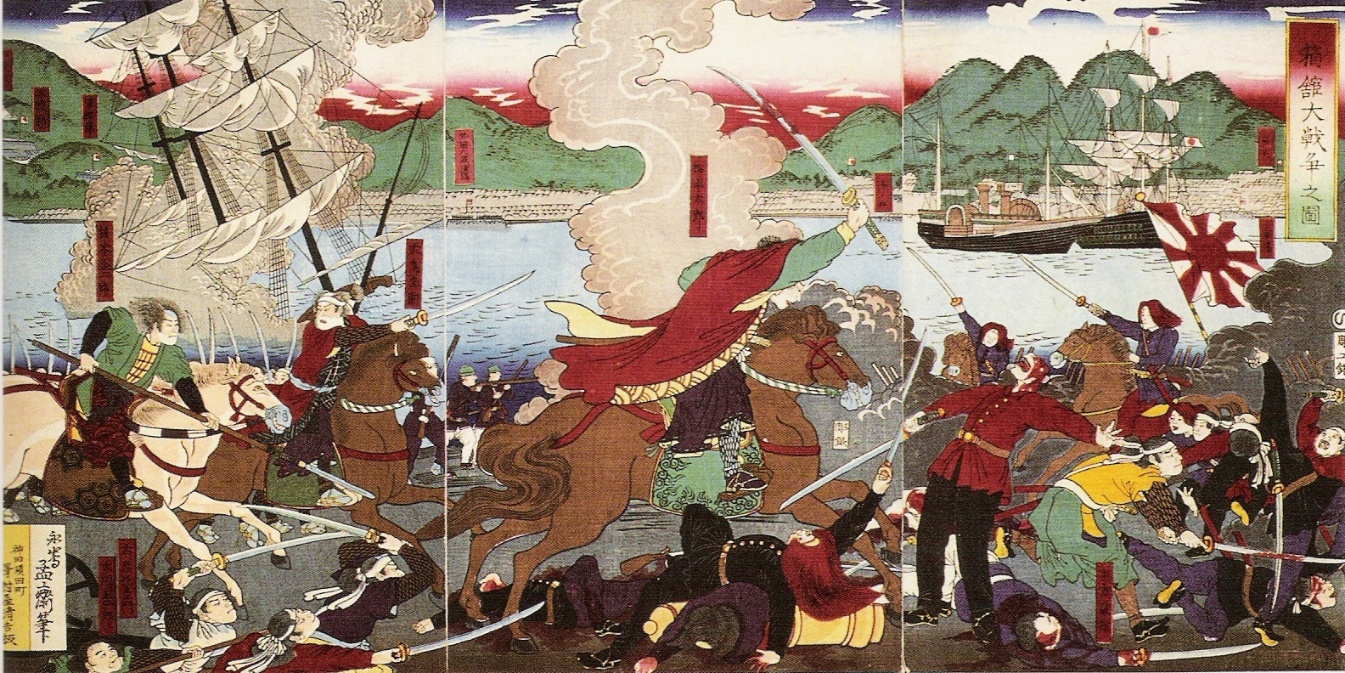 사이고 다카모리 등의 
신정부의 지도자들은 
도쿠가와 막부의 충신들에게 관용을 배풀고 
옛 막부의 지도자들에게 직책을 수여
판적봉환
1869년 7월 25일 메이지 시대 초기에 행해진 조치 
다이묘들이 일본 천황에게 '영지'와 '영민', 즉 '판적'을 반환했던 일
1868년 4월, 다이묘들의 영지를 번
 공식 명칭으로 부르게 되었고, 
다이묘를 지사에 임명하여 
그 통치를 계속 위임
에도 막부의 소멸과 함께
 메이지 신정부는 기존의 막번 체제를 고쳐 새로운 지방제도를 수립하고자 함
신정부는 권력기반이 취약한 까닭
각 번에 대한 강제력도 갖지 못했고 
법적인 근거도 탄탄하지 않음
판적봉환
오랜 시간 동안 주종관계, 세습으로 이어져 온 번의 권력을 
다이묘들이 쉽게 내놓지 않을 것이라는 점에서 저항 예상
많은 번들이 재정난으로 
번의 유지가 힘들었고
막부가 몰락하면서 천황이 대신한다는 
사고가 자리잡았기 때문
판적봉환은 저항 없이 이뤄짐
보신 전쟁에서의 공훈에 대한 은상 내역을 정함으로써 번주와 번의 가신들의 반발을 무마
판적봉환을 발판 삼아 
폐번치현이 이루어졌음
폐번치헌
메이지 유신 시기인 1871년 8월 29일(메이지 4년 7월 14일)에, 이전까지 지방 통치를 담당하였던 번을 폐지하고 지방 통치 기관을 중앙 정부가 통제하는 부(府)와 현(縣)으로 일원화한 행정 개혁
번과 부·현의 구역 분할 방식은 복잡,비효율적
폐번치현의 목적은 세금을 
신정부가 거두어 국가재정의 안정을 목적 
이것으로 구미 열강에 의한 
식민지화를 피할 수 있는 힘을 기르려함
부번현삼치제 실시
그러나 폐번치현은 당시 일본 전체에서 200만 명이 넘었던 번사(번의 사무라이)들을 대량 해고하는 것
폐번치헌
사이고 다카모리가 폐번치헌 안을 만듦
왕정복고에 이은 제2의 쿠데타
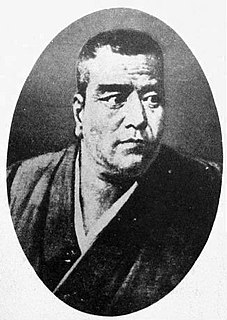 최초: 번을 그대로 현으로 바꿔 3부 302현으로 전 국토가 분할
11월: 3부 72현으로 일부 현이 통합
그 후: 69현(1872년), 60현(1873년),59현(1875년),35현(1876년)
그러나 현의 면적이 너무 커져 행정력 문제와 같은 여러 문제가 제기돼
1889년에는 일부 현이 분할돼 3부 43현으로 전체 행정 구역의 수는 변화됨
폐번치현은 헤이안 시대 후반부터 이어온 
봉건적 토지 지배 방식을 근본적으로 부정하는 것
메이지 유신의 최대 개혁
"전국 일치의 정치 체제"의 설립까지 정비가 필요
이는 사이고 다카모리에 의한 부재정부에서 실시
부재정부는 징병령·학제 공포·사법 개혁·지조 개정 등 
새로운 제도를 실시
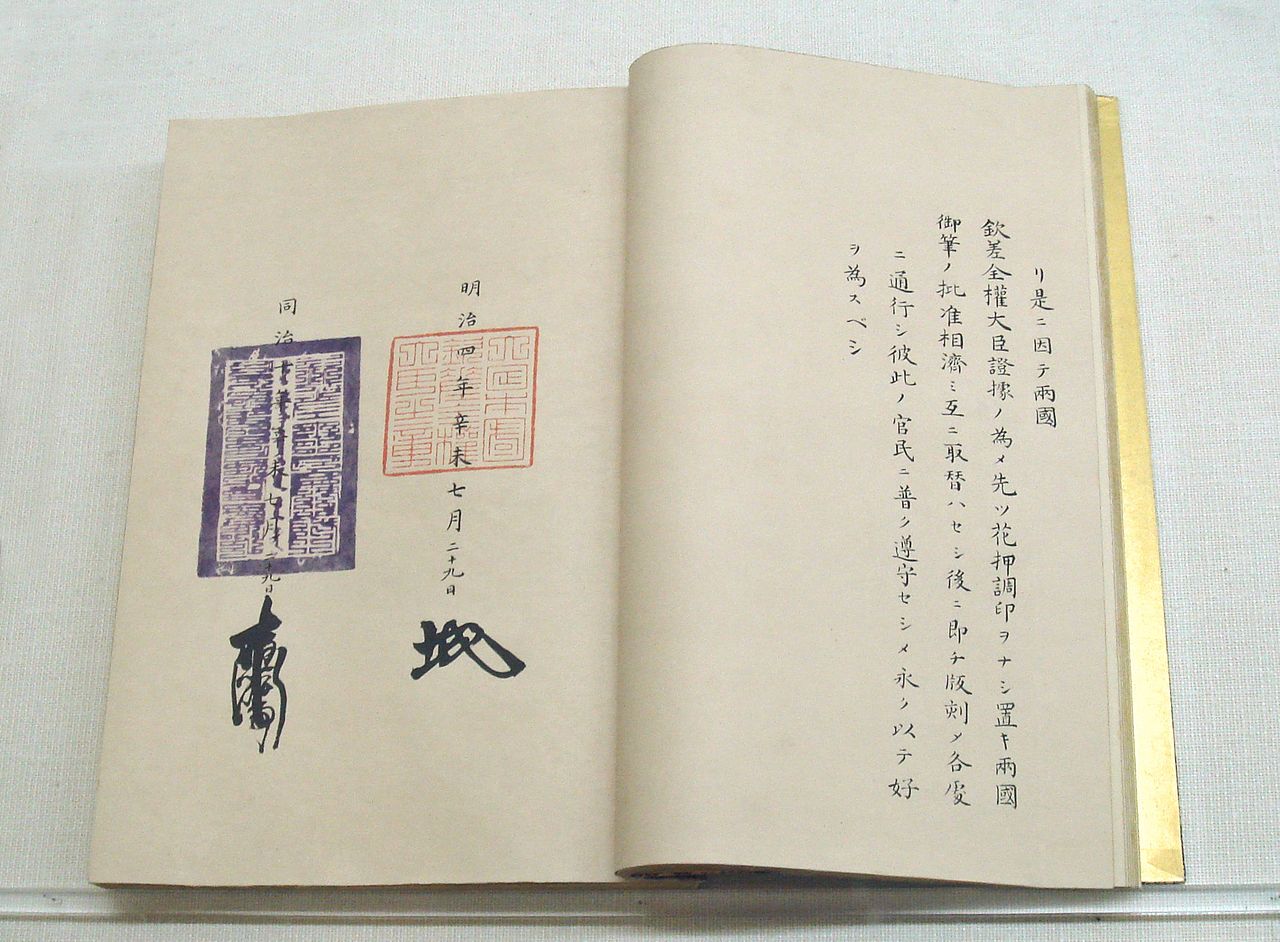 청일 수호 조약
1조.양국은 서로의 영토에 국경 침범 자제 
4.8조.외교 사절의 교환과 영사를 상호 주재
6조.양국의 협상은 한문을 사용하며, 
일문을 이용할 때 한문을 추가
8.9.13조.제한적인 영사 재판권을 상호 인정
11조.양국의 개항장에서는 도검의 휴대를 금지
통상 관계에 대해서는 구미 열강에 준하는 대우
(최혜국 대우, 협정 관세율)를 서로 인정
1871년 9월 13일에 청나라 톈진에서 
일본과 청나라 사이에서 처음으로 맺어진 대등한 조약
청일 전쟁 발발 전까지 그 효력이 계속
메이지 6년 정변
메이지 시대 초기의 정변으로
 당시 정부의 반 이상과 군인, 관료 약 600명이 사퇴한 것
정한론이 발단이 되어, 정한론 정변으로 불림
정변의 발단

사이고 다카모리의 조선 사절 파견 문제
일본은 조선에게 사절단을 몇 번 파견했음
또한 당시의 조선에서는 흥선대원군이 정권을 장악, 
유교의 부흥과 양이 정책을 국시로 채택했기 때문에 
이를 이유로 일본과 단교해야 한다는 의견이 있었음
동영상
메이지 6년 정변
반대파 
오쿠보 도시미치
찬성파
사이고 다카모리
대원군이 설득에 귀를 기울이지 않을 것
사이고가 조선에 갈 경우 살해당할 것
조선과 전쟁을 벌이게 되지 않을까 하는 위기감과
조선문제보다도 먼저 손대야 하는 외교안건이 존재, 비용문제 등을 이유로 
강하게 반대 
파견 연기 주장
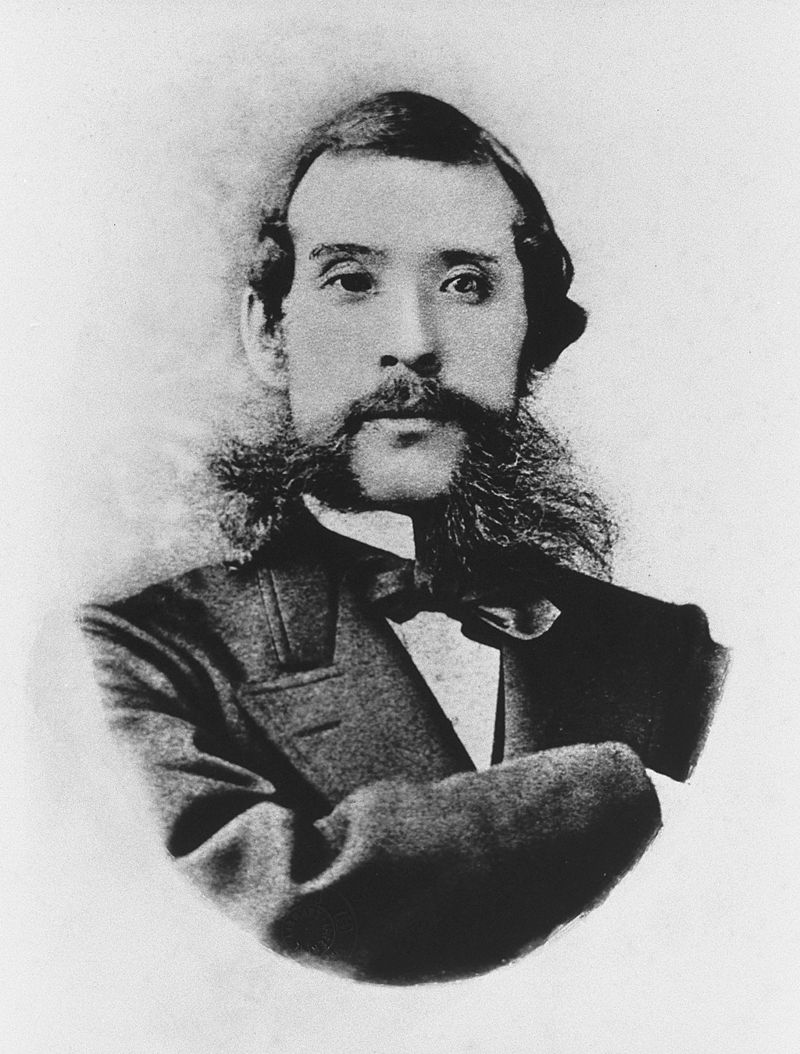 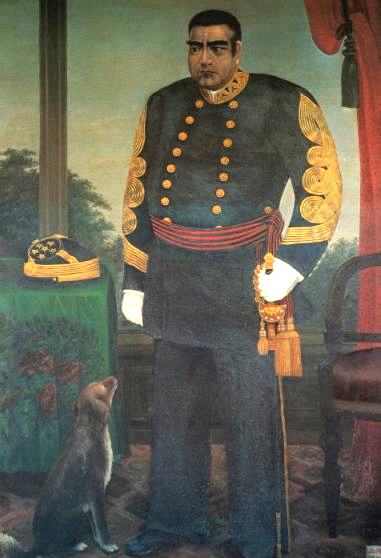 메이지 6년 정변
10월 23일, 이와쿠라(찬성파)는
‘사적 의견’으로 사이고 파견 연기 의견서를 제출
결국 이 의견서가 받아들여져 사이고의 파견은 무기한 연기
사이고는 당일에 사직서를 제출 
찬성파 5명은 다음날 10월 24일 사직서를 제출
법령 위반으로 사이고를 책망하지 않고, 
역으로 사이고를 정부로 복귀시키도록 손을 쓴 사실에 분개하여 
찬성파와 가까운 관료, 군인이 대량으로 사직
강화도 조약
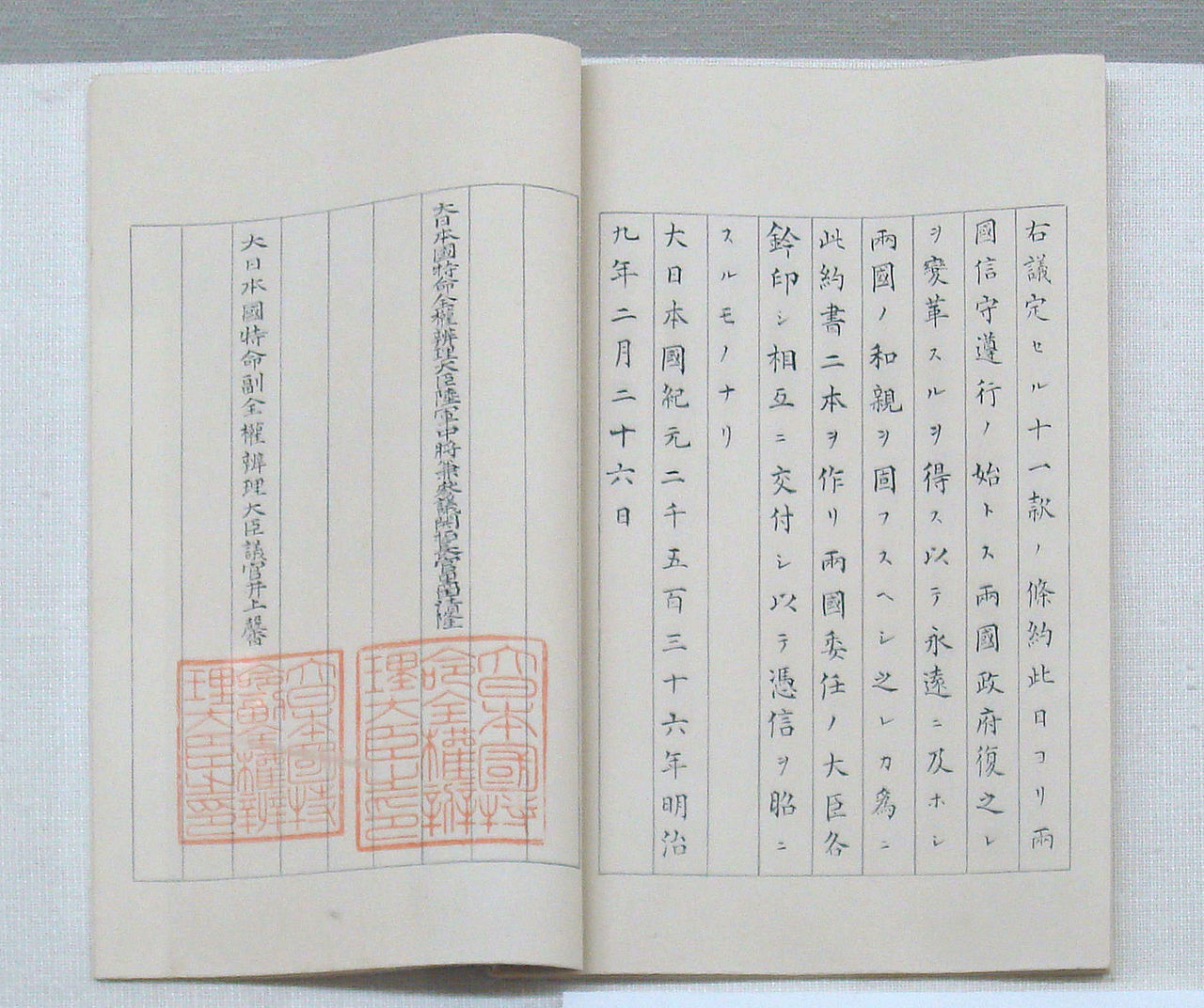 1관. 조선국은 자주지방으로서 일본국과 
평등한 권리를 보유
→조선에 대한 청나라의 종주권을 부정해 조선침략     을 쉽게 하기 위함
7관. 해안 측량하도록 허용하고 양국 선객에게 위험   을 피하고 안전을 도모하게 한다
→조선의 해항 및 요새의 침략을 의미
9관. 백성들이 각자 임의로 무역할 때 
양국 관리들은 간섭·제한·금지할 수 없다
→ 조선정부가 아무런 조치를 취할 수 없게 함
10관. 일본 영사파견 권리와 영사재판권 인정
1876년 2월 27일 
조선과 일본 제국 사이에 체결된 조약
일본의 강압적 위협으로 맺어진 불평등 조약
일본은 자신들이 일으킨 운요호 사건을 핑계로 1876년 1월 30일 조선에 군함과 함께 
전권대사를 보내 협상을 강요
세이난 전쟁
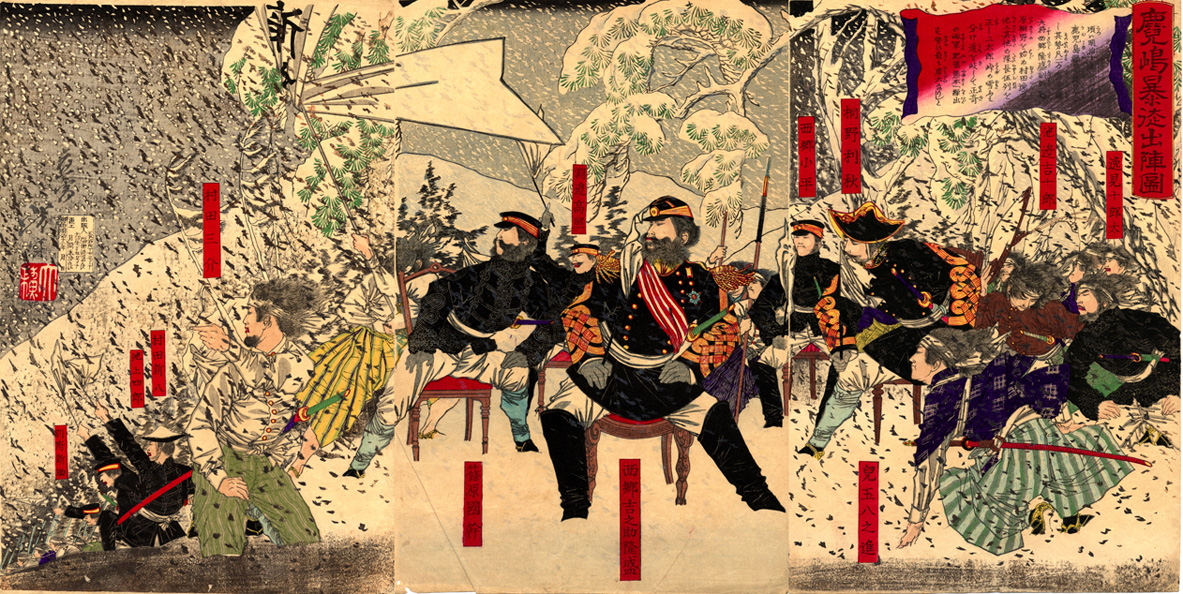 가고시마 폭도 출진도
1877년(메이지 10년)에 사이고 다카모리가 맹주로서 
주도하여 일으킨 사쓰마 번 사무라이의 무력 반란
사이고 다카모리가 하야 후 설립한 사학교가 중심이 되었던 
사건이기 때문에 사학교 전쟁이라고도 불림 
메이지 초기에 일어난 일련의 사무라이 반란 중 최대 규모
 일본 역사상 마지막 내전
세이난 전쟁
1.군사비는 세금 대부분을 다 써버릴 정도로 막대
2.정부는 전투비 조달을 위해 
불환지폐를 활발히 하여 인플레이션이 발생
3.지폐를 발행
4.소작화가 진행
5.대지주가 발생
6.소작을 할 수 없을 정도로 빈곤한 자는 도시로 감
→재벌이 경영하는 공장에서 저임금 노동
7.사유자본에 의한 철도 건설이 진행
경제적 
의의
초기 자본가가 나타나는 계기
 '신분'보다도 '돈’
일본의 근대화가 진행
감사합니다
5조 메이지 정치 말기
21*02*95 러시아러시아어학과 김*원
제국 헌법의 제정
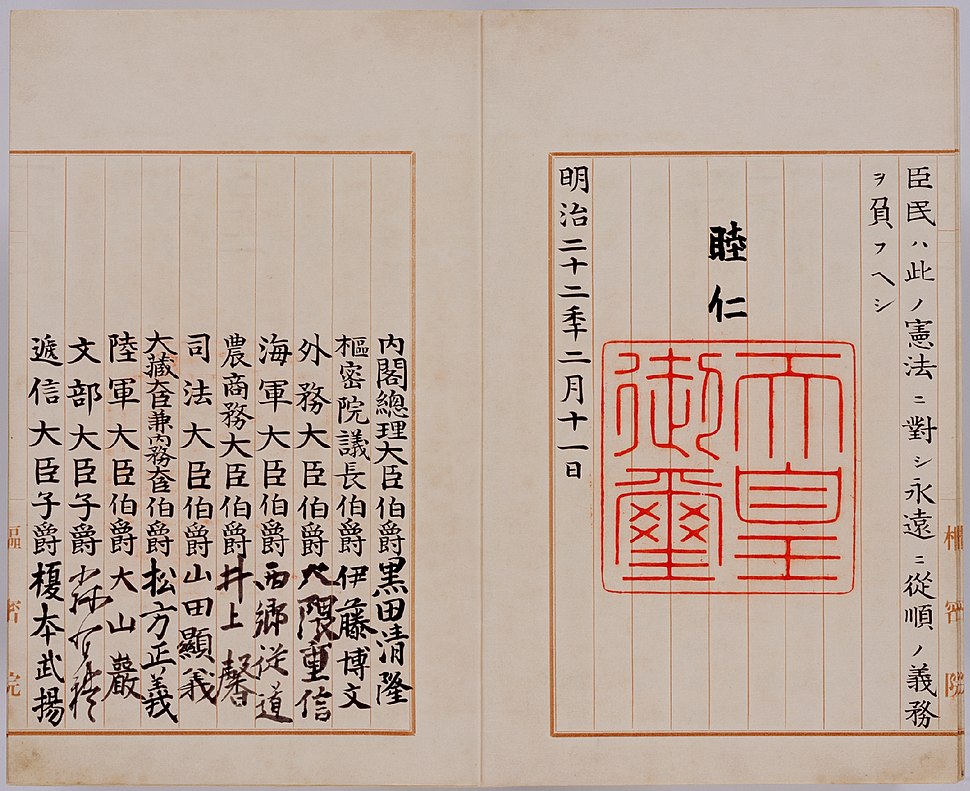 1889년 2월 11일 공포
이듬해 11월부터 시행. 약57년간 수정 X
1882년 이토 히로부미 유럽 파견
이듬해 귀국 후 이노우에 고와시 등과
헌법 초안 작성
천황에게 막대한 권리가 있었다
국민의 자유가 일정량 보장받게 되었고,
선거를 통해 중의원을 뽑을 수 있게 됐다
https://www.youtube.com/watch?v=ZPGAuidR0_M&feature=youtu.be
초기 의회
1892년 제2회 총선거
정부의 선거간섭
민당의 승리로 정부 비판받음
공포 직후
구로다 기요타카 수상의 초연주의 입장 표명
2
4
1
3
1890년 제1회 총선거
민당이 과반수 차지
당과 내각의 입장 차 격화
1894년
청일전쟁 발발
민당 또한 정부 지지의 태도를 취함
조약 개정 교섭
1878년
1892년
그 후
영국의 러시아 경계
-> 일본에 호의적인 입장

2년 후, 영사재판권 철폐
및 일영통상항해조약 조인
미국, 프랑스, 독일 등과
신조약 협의
1911년 완전한 주권 회복

조약상 열강과 대등한
지위를 얻게 된 일본
데라지마 무네노리 필두로
수십년 간 수차례
구미와 교섭 시도
조선 문제와 청일 전쟁
1884 ~ 
          
                1885년
1894 ~
          
                 1895년
1876년
84년 갑신정변 발생
-> 청일 양국 군대 파병

85년 이토 히로부미와
이홍장의 톈진조약 성립
94년 동학농민운동 발생
->조약으로 일본군 파병
같은 해 8월 청일전쟁 발발

95년 시모노세키 조약 성립
3국 반대로 요동반도 반환
강화도조약으로 조선 개국,
제물포조약 체결
-> 배상금과 공사관 수비병의 주둔권 획득
열강의 동아시아 침략
청일전쟁 후
제국주의 열강의 중국분할 경쟁 가속화

열강과의 침략 과정에서
일본의 제국주의 형성
민비시해사건
러시아의 조선에 대한
정치적 영향력이 커짐
러시아의 남하정책
서로의 이익을 위해
일본과 영국의 일영동맹조약 체결
1
2
3
4
5
조선의 종속화 획책
조선의 민족적 저항 및
러시아의 조선 진출과 충돌
의화단운동
일본군을 주력으로 8개국의 연합군이 진압
8개국과 청국은 북경의정서 맺음
러일전쟁
한국, 만주에서 교섭 -> 타협 X
1904년 2월 일본의 선전포고로 러일전쟁 발발
전쟁의
                  양상
종전
히비야
          방화 사건
전쟁으로 인한 증세,
조약으로 받지 못한 배상금을
이유로 국민의 불만 폭주
강화 반대 시위의 폭동화
-> 계엄령 선포, 군대로 진압
전쟁의 지속이 힘들어진
러시아와 일본

미국 루즈벨트 대통령의 개입
-> 포츠머스 조약 조인
러시아 국내 혁명운동 고조,
일본에 호의적인 구미 등
일본측에 유리하게 전개
한국병합
1904년 2월
러일전쟁 직후
한국을 정치적, 군사적으로 지배하는
한일의정서 조인
1910년 8월
한국합병에 관한 조약 조인
한국 > 조선, 통감부 > 총독부
명칭 변경
일본의 식민지 지배 본격화
1907년
고종의 헤이그 밀사 파견 실패
-> 고종 강제 퇴위 및
제3차 한일협약으로 한국군대 해산
1
2
3
4
5
1905년 11월
제2차 한일협약(을사보호조약)으로
한국의 자주외교권 박탈 및 보호국화
-> 한양에 통감부 설치
1909년
안중근 의사 이토 히로부미 저격
이후 일본의 한국합병 속도 ↑
다이쇼
시대의
일본 경제
일x어일xx과 21x01xx3손x민
목차
1. 청,러일전쟁 이후의 일본경제
2. 제 1차 세계대전과 일본경제
3. 제 1차 세계대전 이후의 일본경제
청-일 러-일 전쟁 이후의 일본 경제
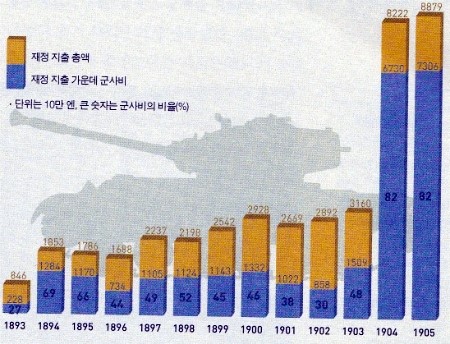 승리로 인한 호황 -> 경기 활성화 -> 정부 지출 증대 -> 채무 초과국 전략
청.일 러.일 전쟁 이후의 일본 경제
승전으로 차지한 식민지 운영
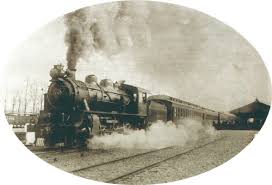 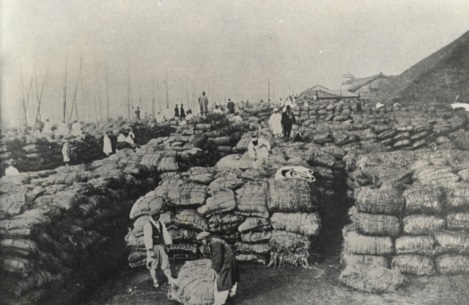 제 1차 세계대전과 일본경제
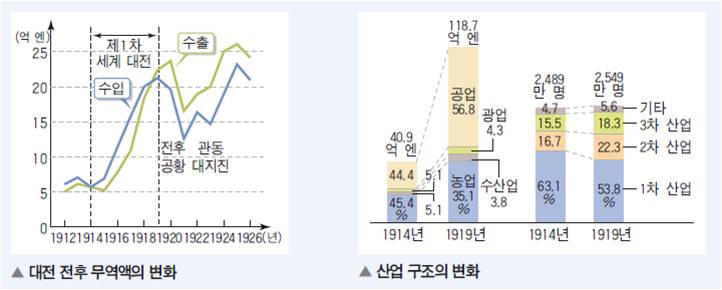 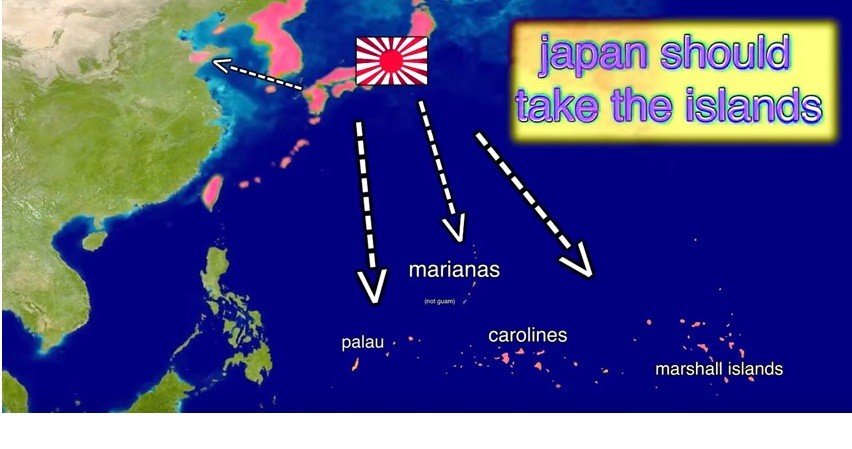 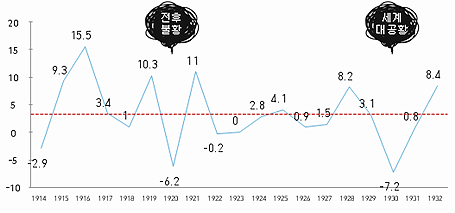 1차 세계대전으로 인한 전후 특수효과와 전후 공황, 그리고 산업혁명
제 1차 세계대전 이후의 일본 경제
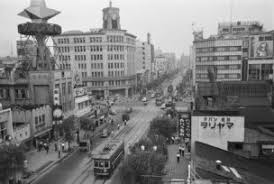 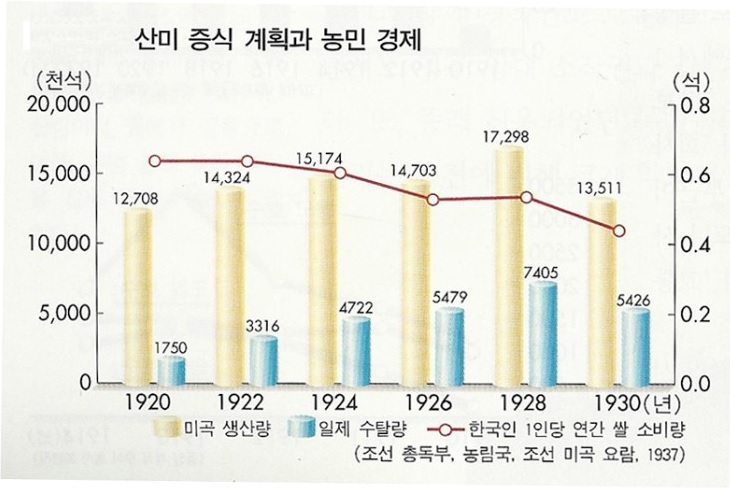 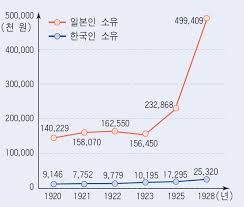 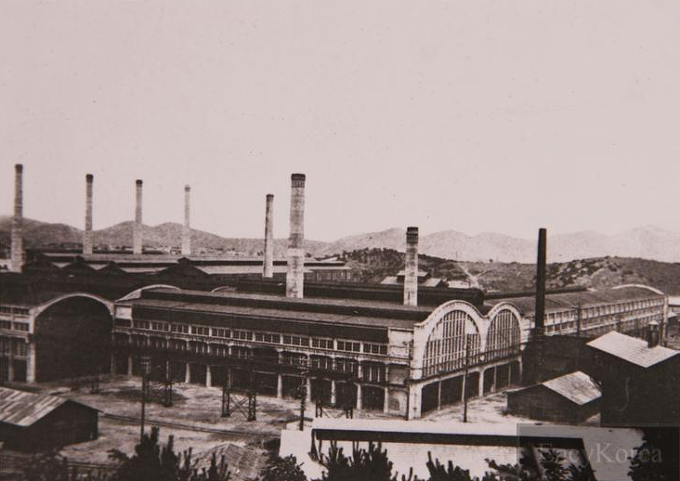 감사합니다!
다이쇼 시대 정치
21****74
윤정*
배경
의의
다이쇼 시대
진행 과정
다이쇼 시대
다이쇼 시대의 뜻
다이쇼 덴노가 재위했던 시기에 사용한 일본의 연호이자 시대 구분. 서력으로 1912년 7월 30일부터 1926년 12월 25일까지를 가리킨다.
다이쇼(大正)는 《역경》(易經) 〈임괘〉(臨卦)의 대형이정 천지도야(大亨以正 天之道也, 크게 형통하고 바르게 하는 것이 곧 하늘의 도이다.)에서 따온 글자이다. 다이쇼 데모크라시를 비롯한 민권주의 운동이 일어난 시기이다.
다이쇼 데모크라시
다이쇼 데모크라시의 뜻
일본에서 1910년대부터 1920년대 사이에 일어난 민주주의, 자유주의적 사조, 운동들을 일컫는 명칭.

이 시기에 일본 리버럴, 좌파 등의 세력들이 기지개를 제법 켰기 때문에 일본 근대 사상사에 중요한 영향을 끼친 시대라고 평가받는다.
다이쇼 데모크라시의 배경
지멘스 사건
제1차 호헌운동
신해 혁명
러일전쟁 승리
1905
1911
1912
1914
중화민국 건국
육군대신 우에하라 유사쿠의
사이온지 내각(14대) 실각 시도
친육군의 가쓰라 다로 내각(15대) 출범
내각에 대한 국민의 반발
“벌족타도, 헌정옹호”를 외치며
제 1차 호헌운동 전개
자유 민주주의 운동 본격화
자본주의 발전
시민계급 성장
출범 53일만에 총사퇴
야마모토 내각(16대) 출범
지멘스사의 해군 뇌물 공여
야마모토 내각 실각
다이쇼 데모크라시의 진행과정
민본주의와 천황기관설
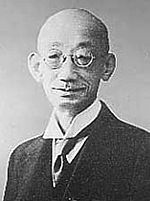 제1차 세계 대전 참전으로 일본의 국제 협력의 분위기가 높아지고, 민주·자유주의 운동이 활발해지게 되었다. 일본 내에서는 민본주의를 주창하는 학자, 저널리스트들의 활동이 나타났는데, 미노베 다쓰키치는 국가가 통치의 주체이고 천황은 하나의 국가 기관에 불과하다는 천황기관설을 주장하여 파문을 일으켰다.
미노베 다쓰키치
다이쇼 데모크라시의 진행과정
쌀 소동과 본격적인 정당내각
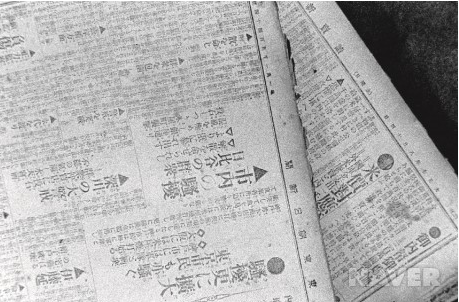 1917년 러시아 혁명후 공산주의 정권을 저지하기 위한 데라우치 마사타케(18대) 내각의 시베리아 출병
                                            

상인들의 쌀 가격 담합으로 도야마 현에서 폭동 발생


내각의 언론통제, 강제진압으로 인한 내각 사퇴


평민 출신 하라 다카시 총리(19대) 대신 임명
쌀 소동 기사
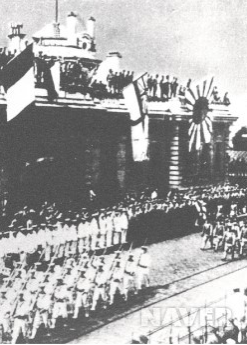 시베리아 출병
다이쇼 데모크라시의 진행과정
제 2차 호헌운동
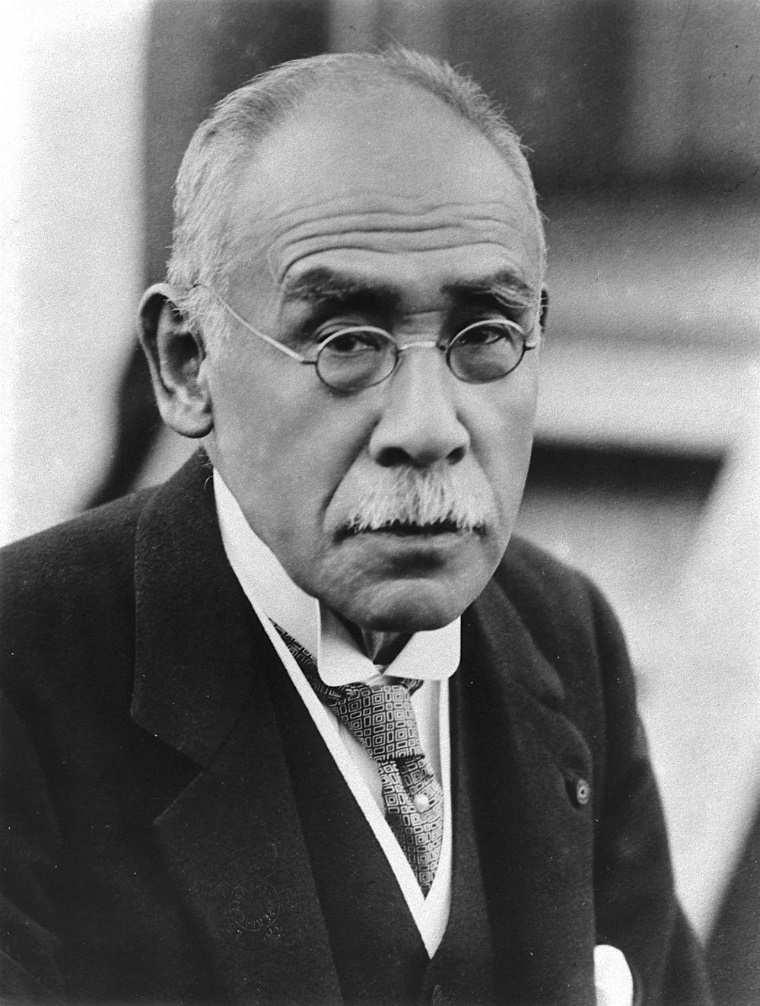 1923년 황태자 암살 미수로 인해 야마모토 내각(22대)이 총사직하고 기요우라 게이고(23대) 내각이 출범한다. 
그러나 기요우라 내각은 귀족원 의원에서 선출된 내각이었기 때문에 국민들은 헌정옹호를 요구하는 제2차 호헌운동이 일어났다. 
이 결과 호헌3파가 연합하여 가토 다카아키(24대) 내각이 성립되었다.
가토 다카아키
다이쇼 데모크라시의 진행과정
보통선거법, 치안유지법
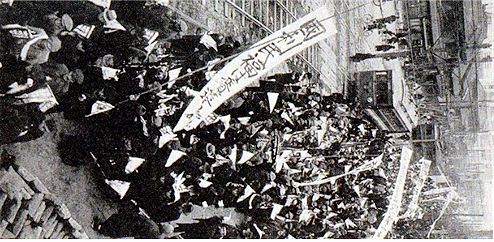 1925년 가토 내각은‘재산과 관계없이 25세 이상의 성인남자’에 선거권을 부여하는 ‘보통 선거법’을 제정한다.

하지만 공산주의의 확산을 막는다는 명분으로 사상의 자유에 제한을 가하는 ‘치안유지법’을 제정한다.

이로 인해 사실상 다이쇼 데모크라시에 대한 사망선고가 내려졌다.
보통선거 요구 시위
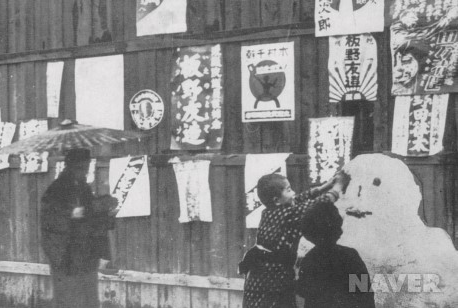 보통선거 포스터
다이쇼 데모크라시의 진행과정
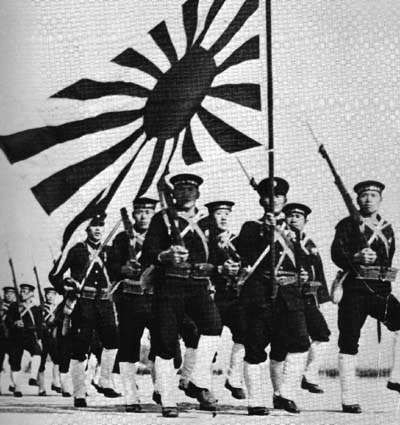 1929년 대공황의 여파로 경제 침체기에 접어들자 민주주의와 자유주의의 열망이 급속도로 식어 민주주의의 암흑기를 맞이한다.

이후 히로히토 천황을 앞세워 전체주의, 국가주의를 표방하여 사회 전반이 군국주의, 파시즘화 되어갔고 그리하여 1931년을 다이쇼 데모크라시의 종말점으로 본다.
다이쇼 데모크라시의 의의
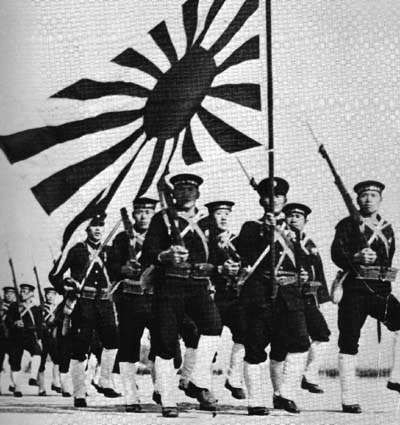 다이쇼 데모크라시는 제2차 세계대전 전후, 일본 근현대 민주주의 사회를 생성시킬수 있었던 유산으로서 일본 근현대사에 있어서 큰 의미가 있다는 평가가 있다.
쇼와 시대 경제 대공황
21*01**0
일본어 일본학과
이 *엽
쇼와 시대 경제 대공황
경제 대공황
제2차 세계대전의 
일본
쇼와 시대 몰락한 
경제의 원인
쇼와 시대 몰락한 경제의 원인
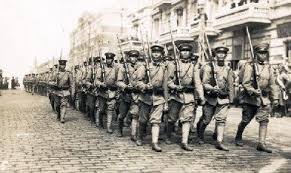 제1차 세계대전을 통하여
잠시 동안 경제적 호황을 
누린 일본
쇼와 시대 몰락한 경제의 원인
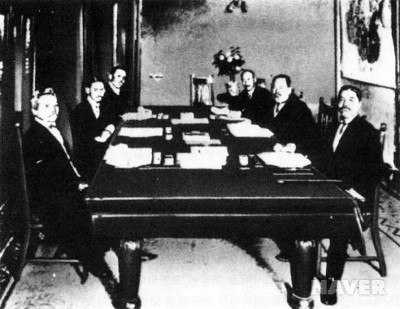 유럽을 대신하여 면직물 등의
일본 상품을 아시아 시장에
판매하여 무역은 압도적인
수출 초과가 됨
쇼와 시대 몰락한 경제의 원인
세계적으로 선박의 부족으로
해운업, 조선업은 호황을
누리게 되어 세계 제 3위의
해운국이 됨
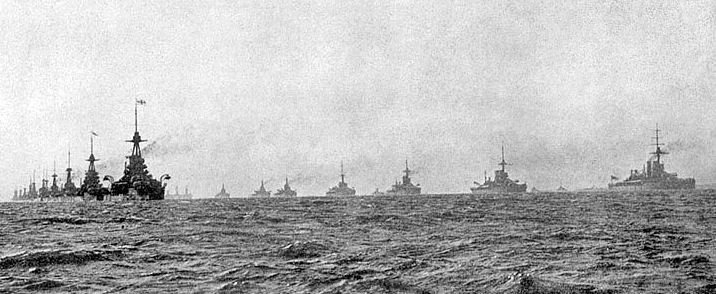 쇼와 시대 몰락한 경제의 원인
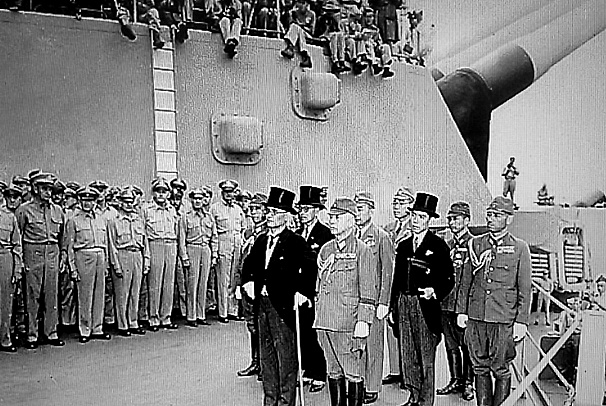 제1차 세계대전이 종결되자,
다가온 경제 불황
쇼와 시대 몰락한 경제의 원인
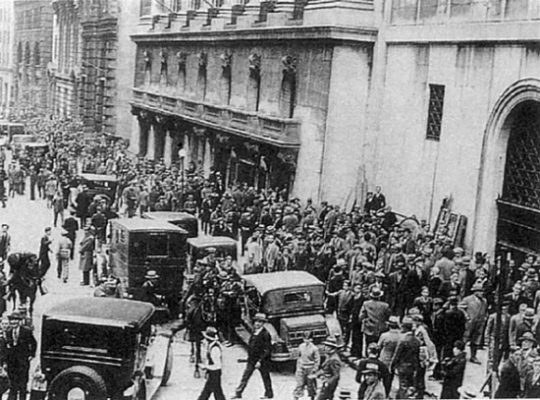 유럽 제국의 생산력 회복으로
경제 불황이 다가왔고
일본은 그 결과 많은 실직자와
주가가 폭락하게 된다
쇼와 시대 몰락한 경제의 원인
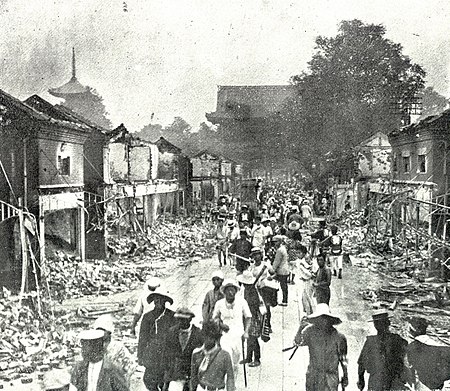 좋지 않던 경제 상황에서 
관동대지진까지 일어나 
도쿄, 요코하마를 중심으로
상공업지대가 초토화 되었다
경제 대공황
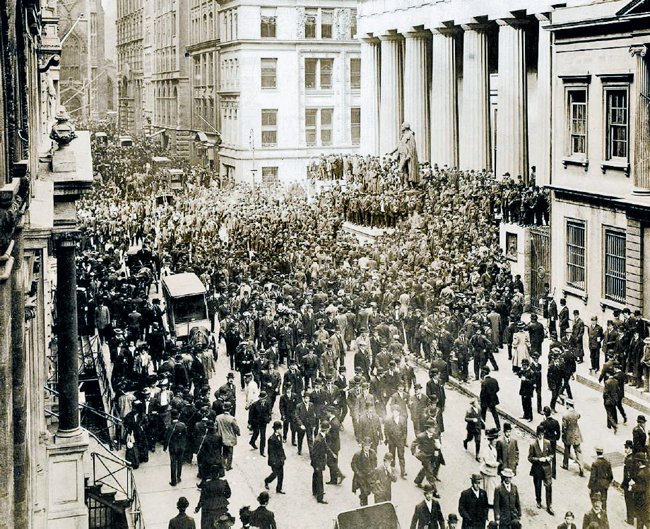 1927년 일본 쇼와 금융공황의
결과로 예금인출 소동과
77개의 보통은행이 도산,
전체 보통은행의 10%가
문을 닫았다
경제 대공황
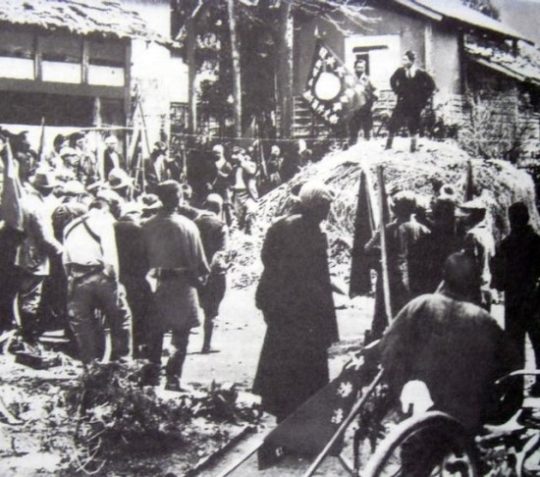 일반인 사이에서는 
시장 경제와 금융은 불안정하고 불공평한 것이라는 인식이 퍼지고, 결국 1930년대에 일본은 급속하게 군국주의로 치닫게 된다
경제 대공황
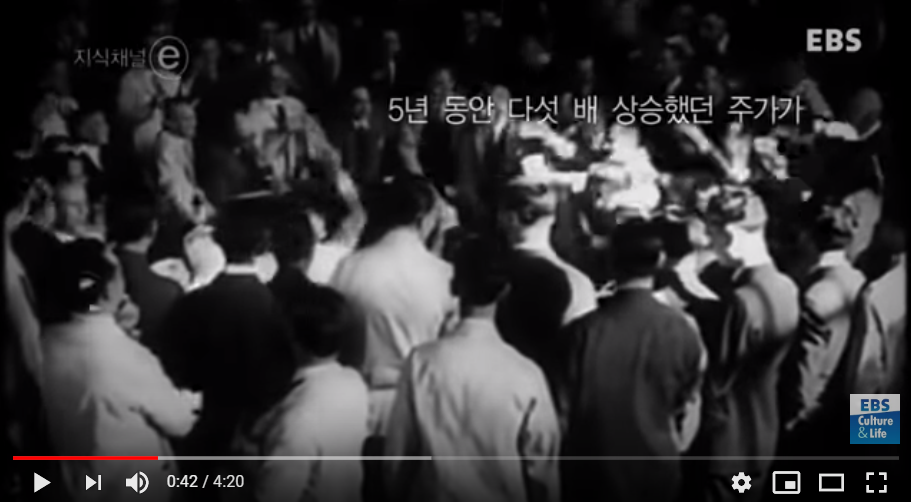 좋지 않던 상황에 1929년
뉴욕 월가에서 세계 규모의
경제 침체 현상인
주식의 대폭락이 일어나
세계 금융 시장의 경제가
사상 최대의 공황을 맞이 함
https://www.youtube.com/watch?v=lzhEC7viNiw
경제 대공황
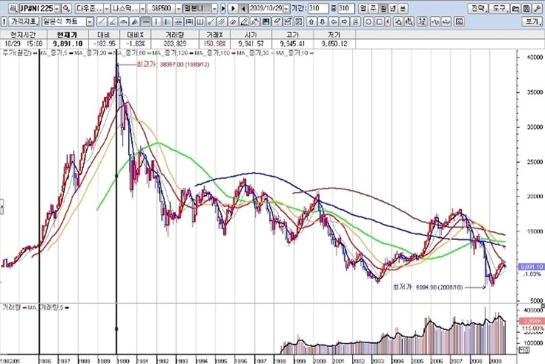 자연스럽게 그 피해는
일본에게도 넘어와
무역액이 30~40%나 감소 되는 경제 불황을 맞게 된다
제2차 세계대전의 일본
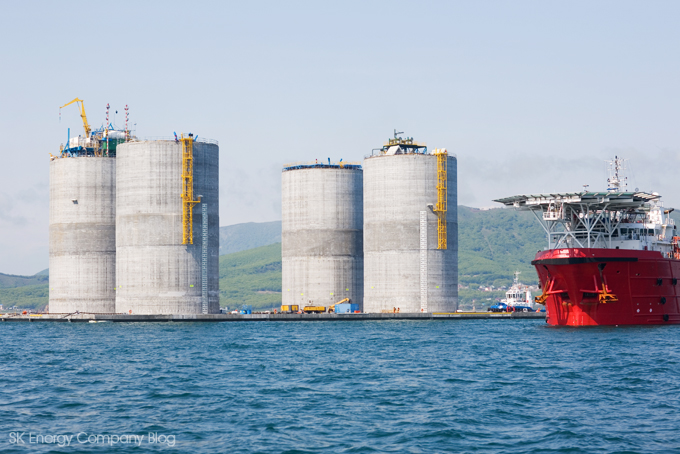 1939년에 독일과 동맹국이었던 일본은 프랑스의 식민지인 인도차이나 반도를 점령, 그러자 프랑스 동맹국들이 연합하여 일본에 석유등이 수입 되지 못하게 막아버림
제2차 세계대전의 일본
석유등을 수입 못하게 되어 화가 난 일본은 하와이 진주만에 있는 미군을 공격, 그후 4년 뒤 일본은 원자 폭탄을 맞고 항복하게 되며 사실상 일본의 경제는 궤멸하게 된다
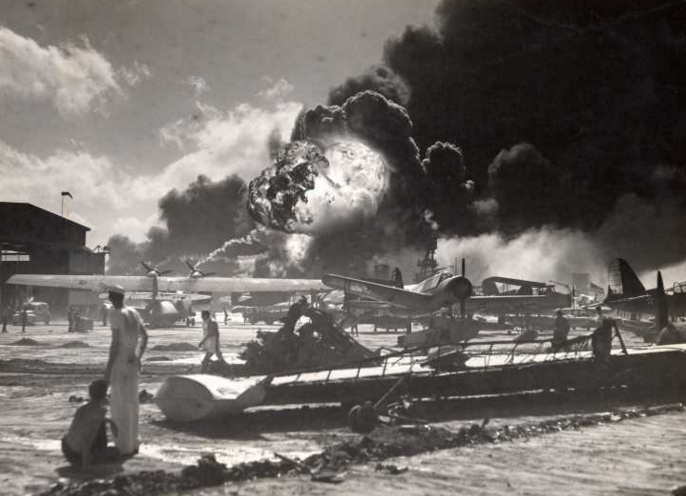 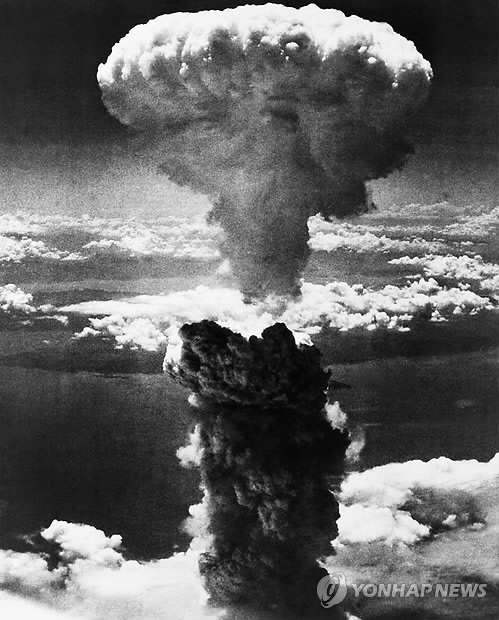 쇼와 시대 경제 대공황
감사합니다
쇼와 전기 정치
21****83
이주*
군과 정치
태평양전쟁
패전
만주사변
대동아 질서
대동아 공영권
만주 사변
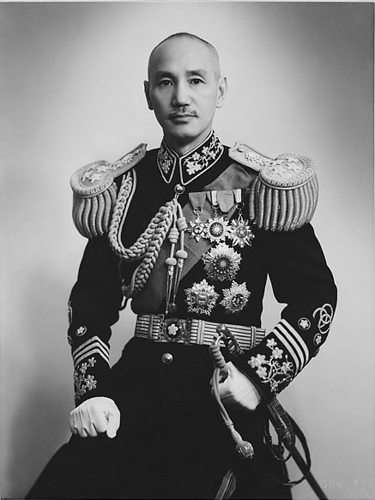 만주 사변
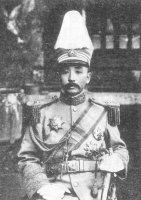 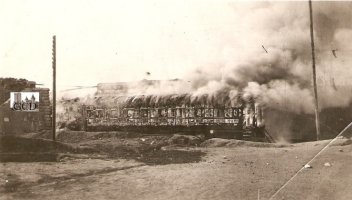 동아 신질서
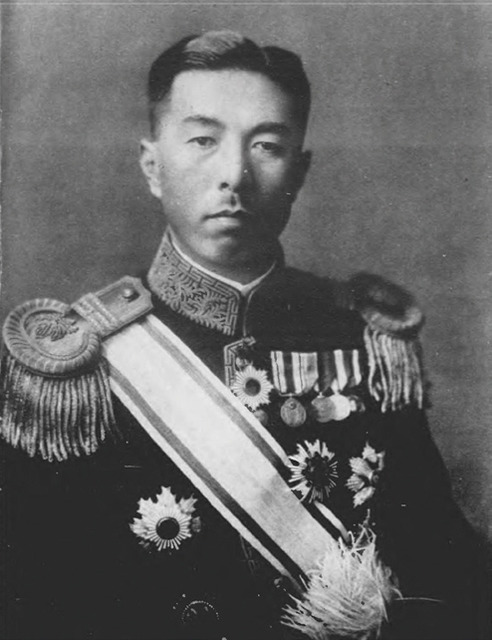 서양 제국주의는
이기주의였기 때문에 폭력적이다.
일본 팽창주의는 서양으로부터 
아시아를 해방시키려는 것이므로
정의롭다.
고노에 후미마로(近衞文麿)
대동아 공영권
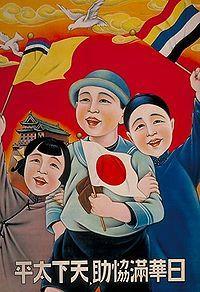 일화만협조 천하태평
일본(日),중화(華),만주(滿)가
화합하여 서로 도우면
온 땅이 크게 평안해진다.
대동아 공영권
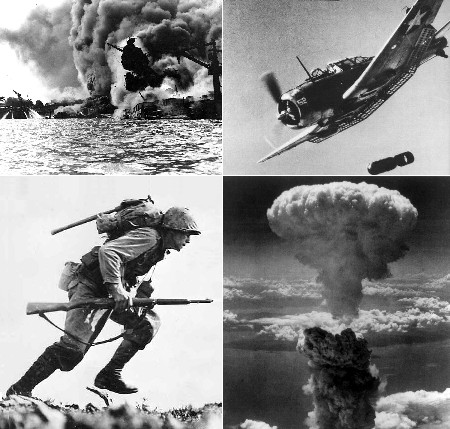 태평양전쟁? 대동아전쟁?
대동아 공영권
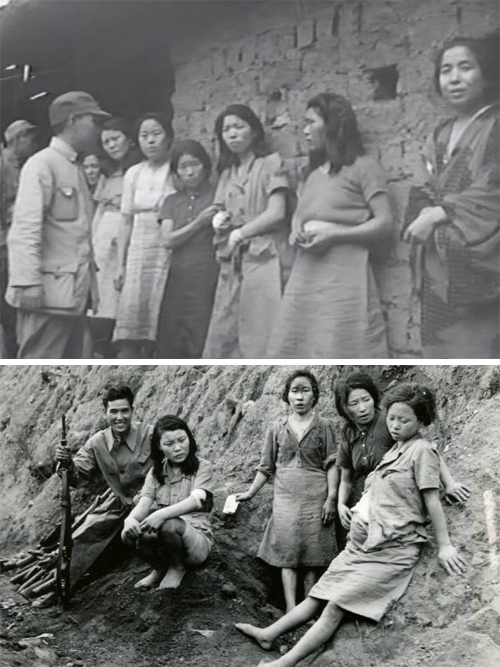 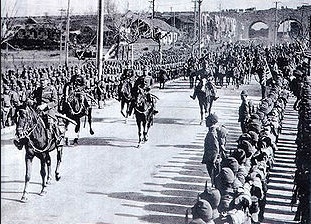 위안부나 난징 대학살 같은 게 존재하지 않는다고 주장
진주만에서의 길
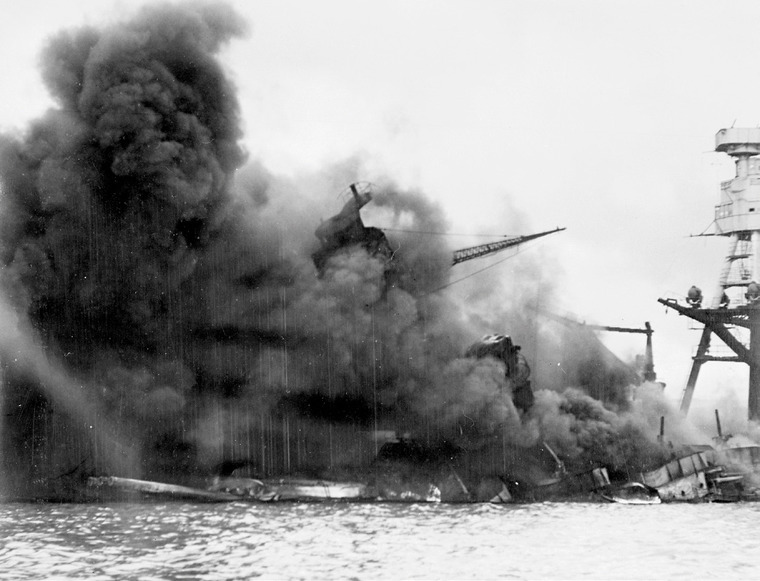 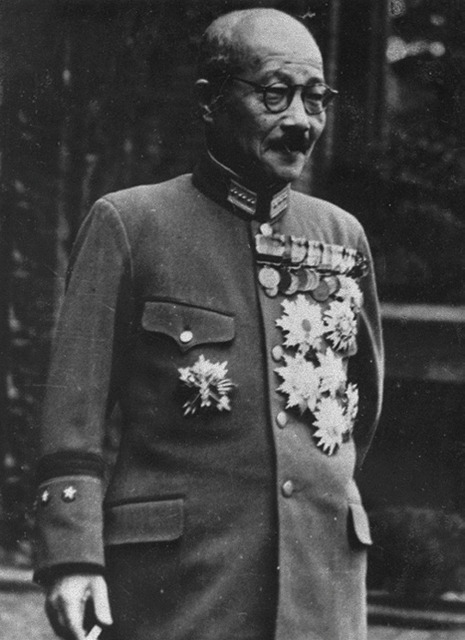 도조 히데키(東條英機)
기습 공격 당한 애리조나 호
진주만에서의 길
일본은 왜 미국과 전쟁을 하려 했는가?
당시 일본인들의
자신감은
하늘을 찌를 기세
서구 제국주의자들은 아무런
방해 없이 식민지를 지배하고 
자신들의 욕망을 실현하는데 
왜 우리는 정당한 권리 행사를 방해 받아야 하나?
진주만에서의 길
태평양전쟁에 뛰어들 준비를 하고 있는
그들의 낙관은 어디서 나온 걸까?
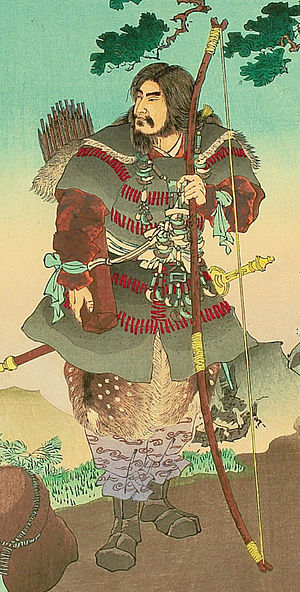 일본은 진무 덴노 이래로
2600년간 
외국과 전쟁을 치러
패배해본 적이 없다
진주만에서의 길
1941년 일본 의사결정권자들은
어째서 전쟁을 택했나?
이중집권체제
권력이 어디에서 
나오는지도 몰랐고
이후의 책임 소재도
명확하지 않았다
패전
패전
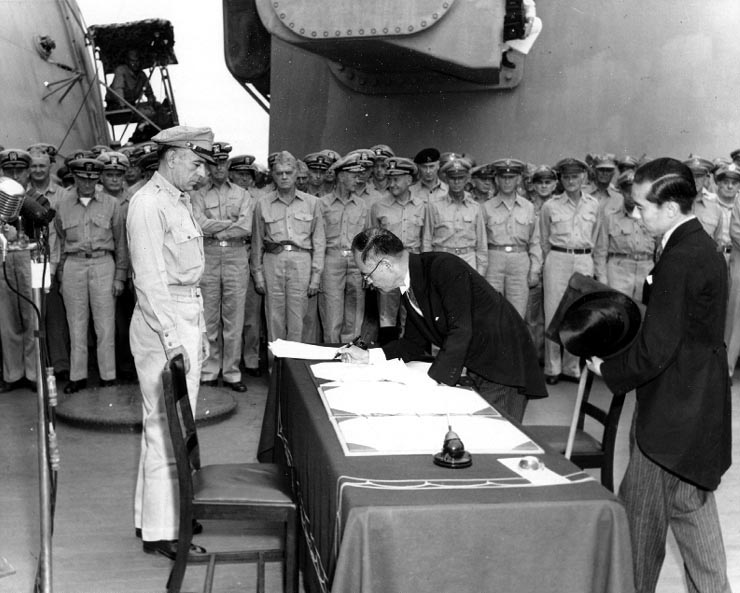 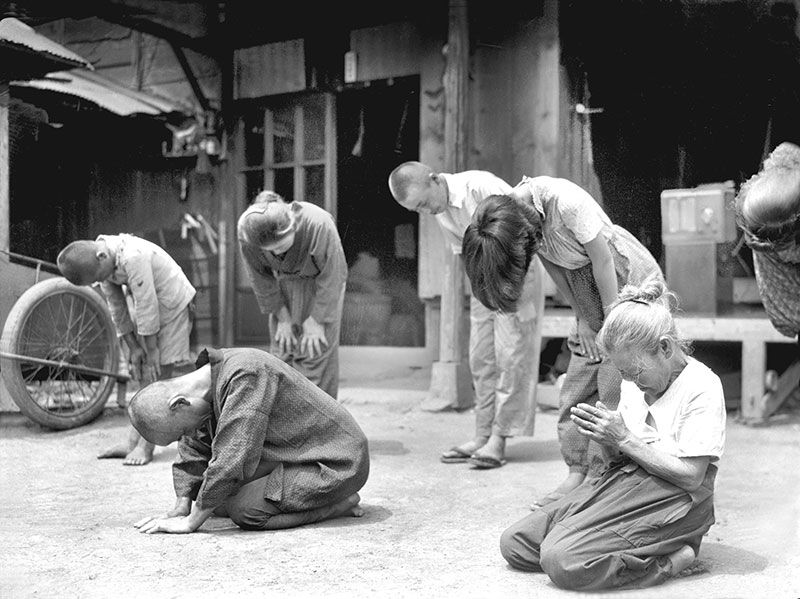 시게마쓰 마모루가 미주리 호에서 항복 문서에 서명하고 있다.
천황의 종전 조서 낭독을 들은 일본 국민들
패전
포츠담 선언
1
2
3
1945년 9월 2일
제2차 세계대전 종전
1945년 9월 2일
일본제국의 항복
1945년 5월 8일
나치 독일 항복
“일본제국(日本帝國)”에서 “일본국(日本國)"으로 바뀌었다.